Sternocleidomastoid
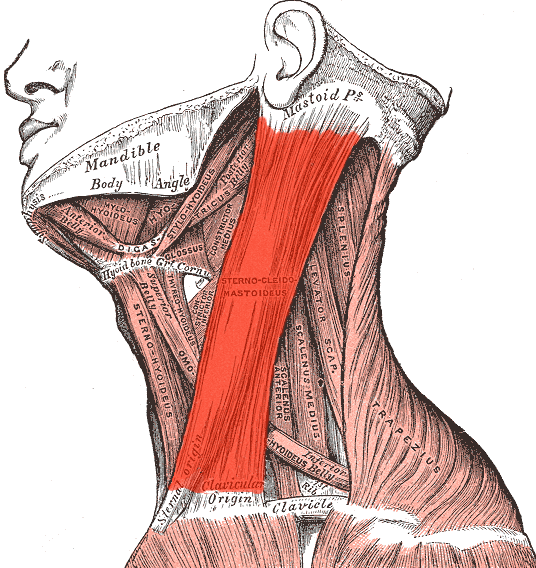 Flexes & rotates the neck
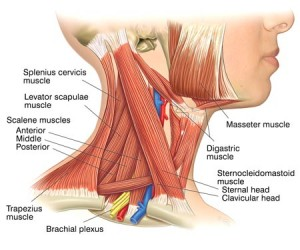 Splenius capitis
Head extension
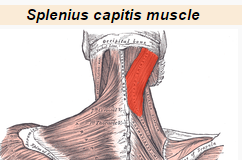 Facial muscles!!!
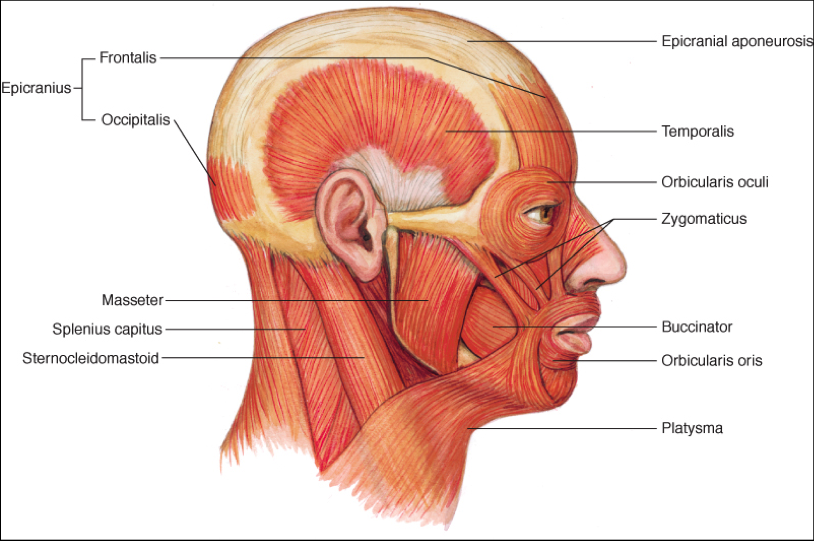 Platysma
Depresses the jaw
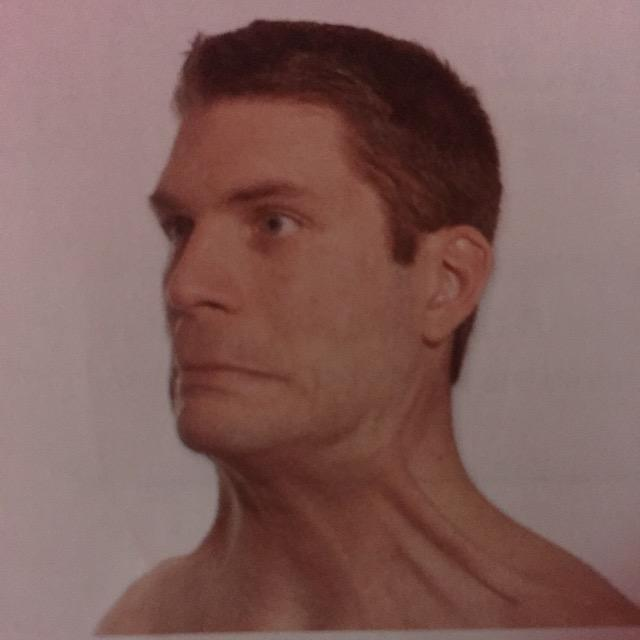 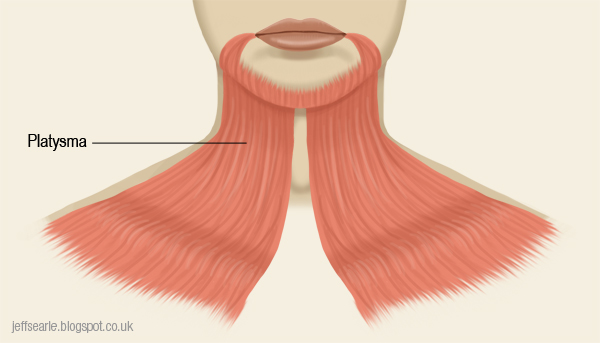 Zygomaticus minor and major
Helps with smiling or sad face
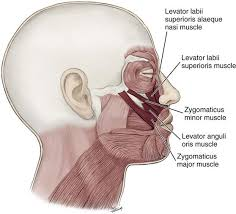 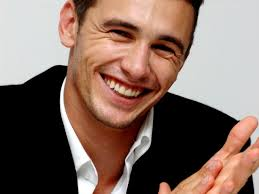 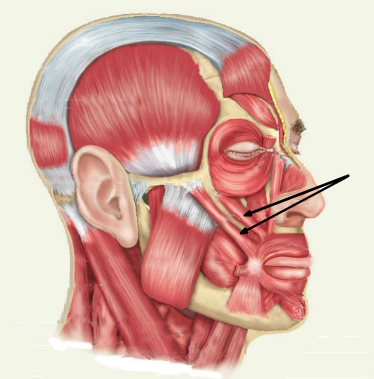 Frontalis
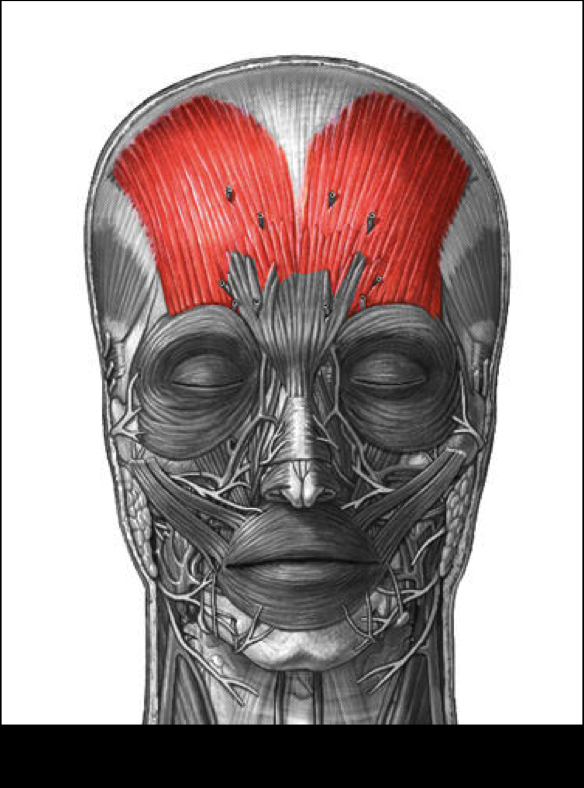 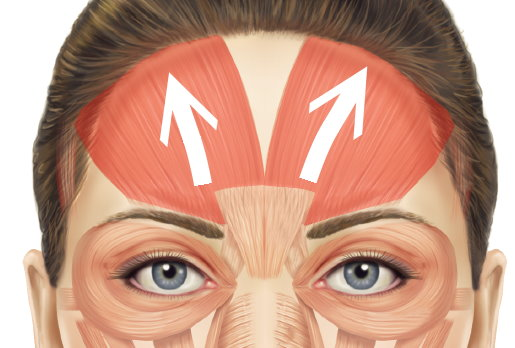 Occipitalis
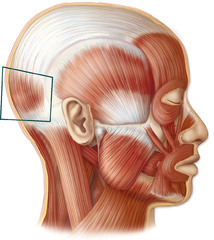 Moves scalp back
Masseter
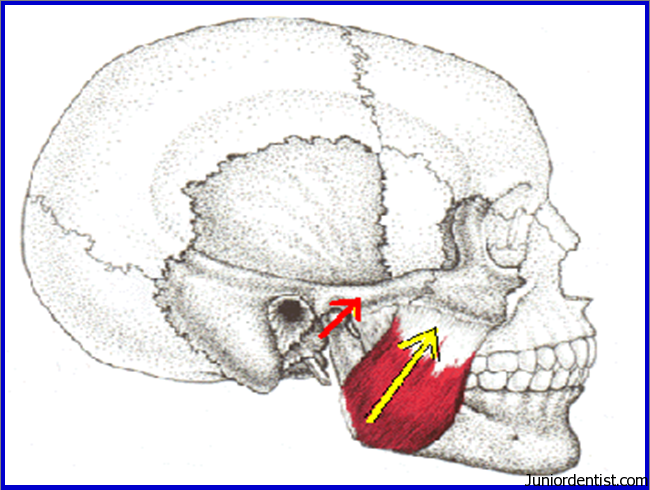 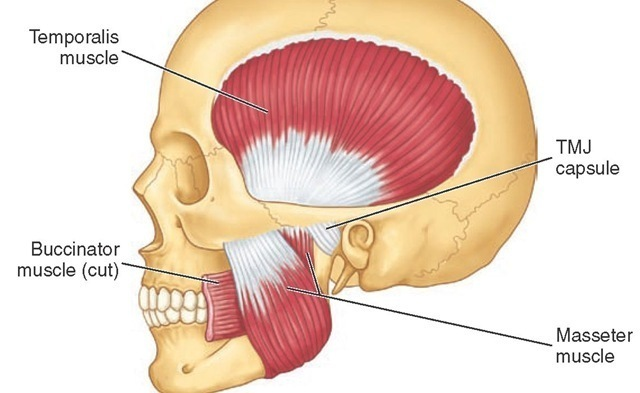 Buccinator
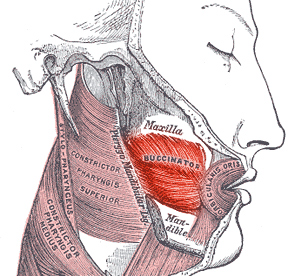 Whistling, smiling, chewing
Orbicularis Oris
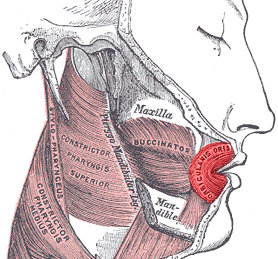 Controls movement of mouth and lips
Orbicularis oculi
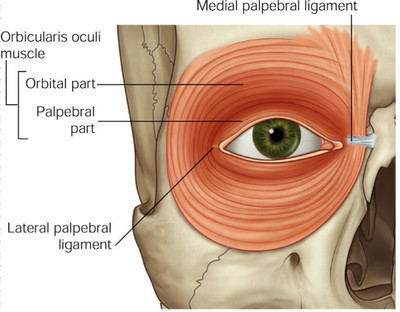 Close the eyes
Temporalis
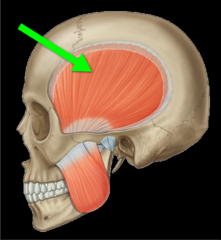 Elevate mandible
Procerus
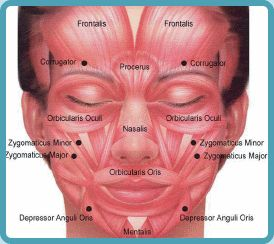 Helps with expression of anger

Flaring of nostrils
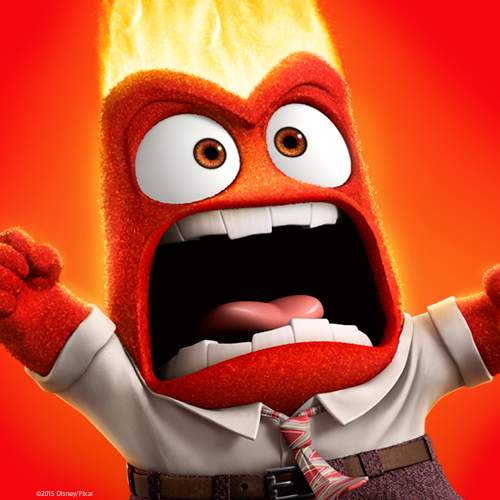 Nasalis
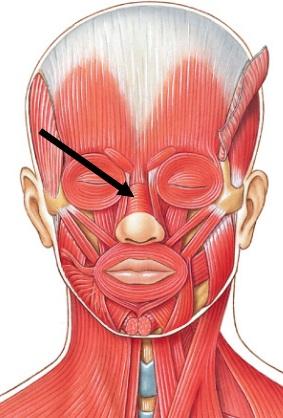 Flared nostrils
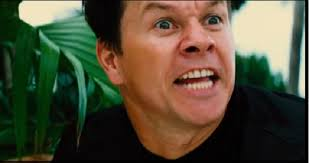 Corrugator supercilii
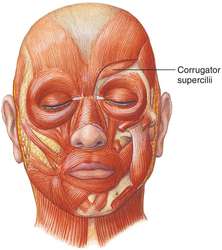 Frowning muscle

Principal muscle in the expression of suffering
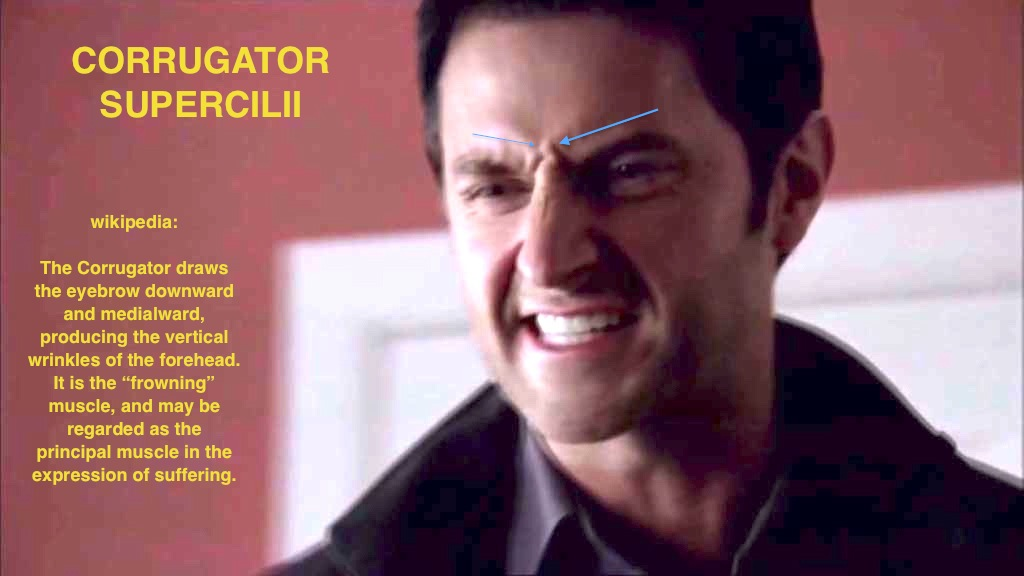 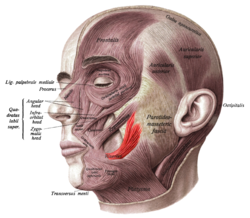 Risorius
Smile that does not involve eyes (insincere)
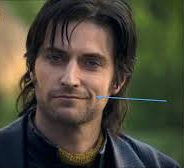 Depressor labii inferioris
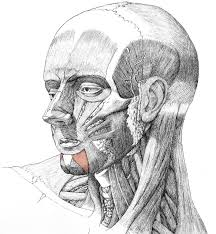 Helps lower bottom lip
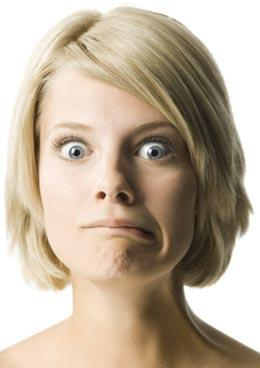 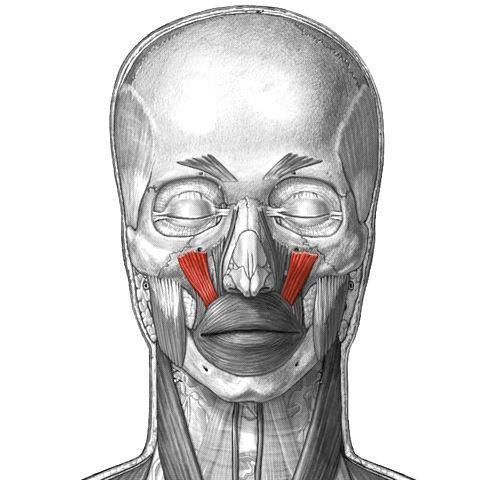 Levator labii superioris
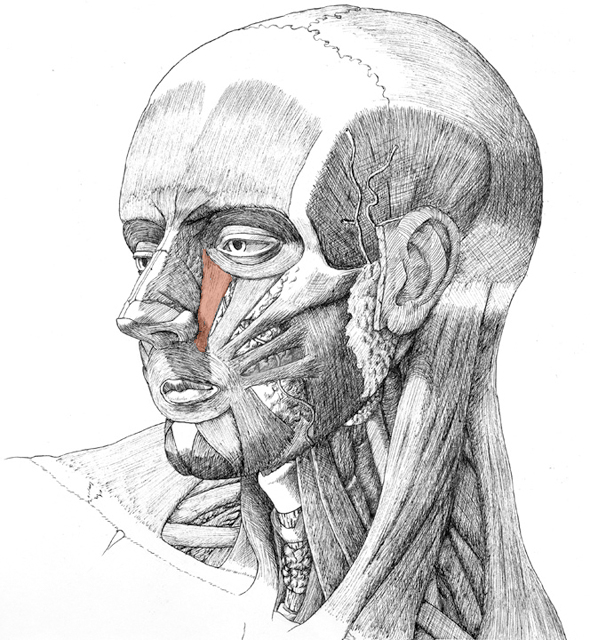 Raises upper lip
Depressor anguli oris
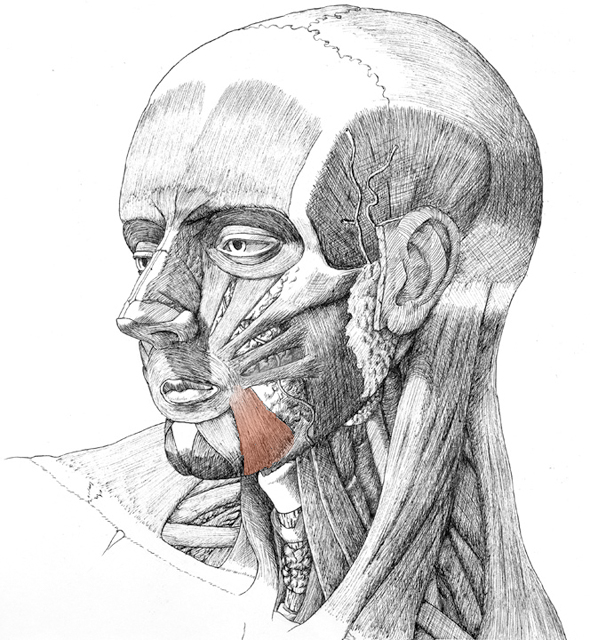 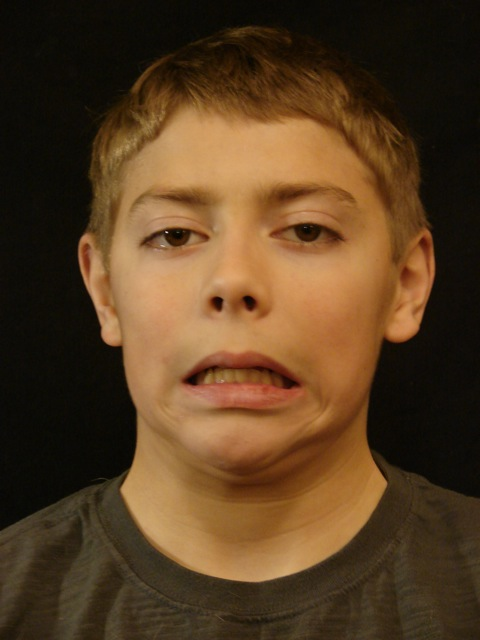 Assists with frowning by depressing corner of mouth
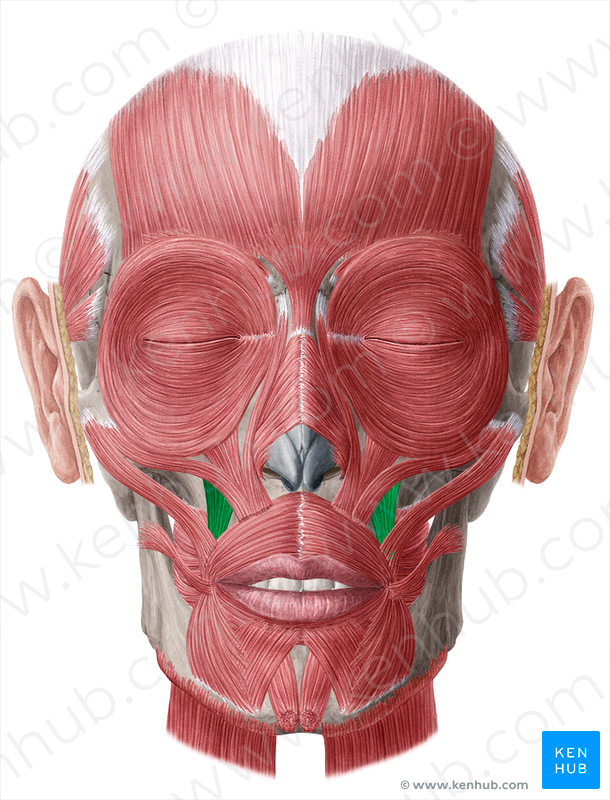 Levator anguli oris
Helps with smiling- pulls the corners of the mouth upwards
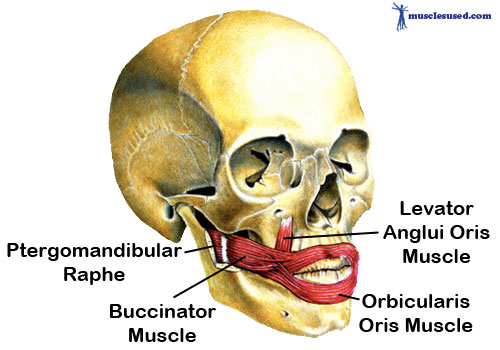 Mentalis
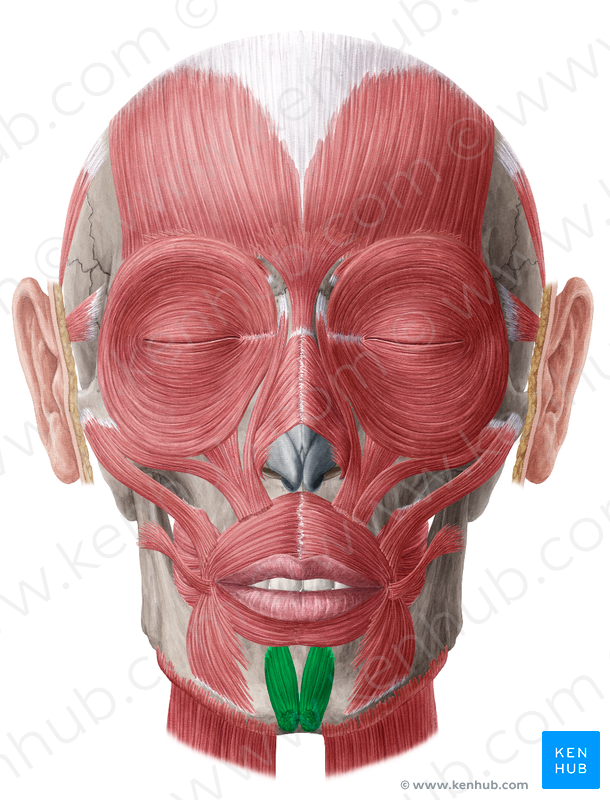 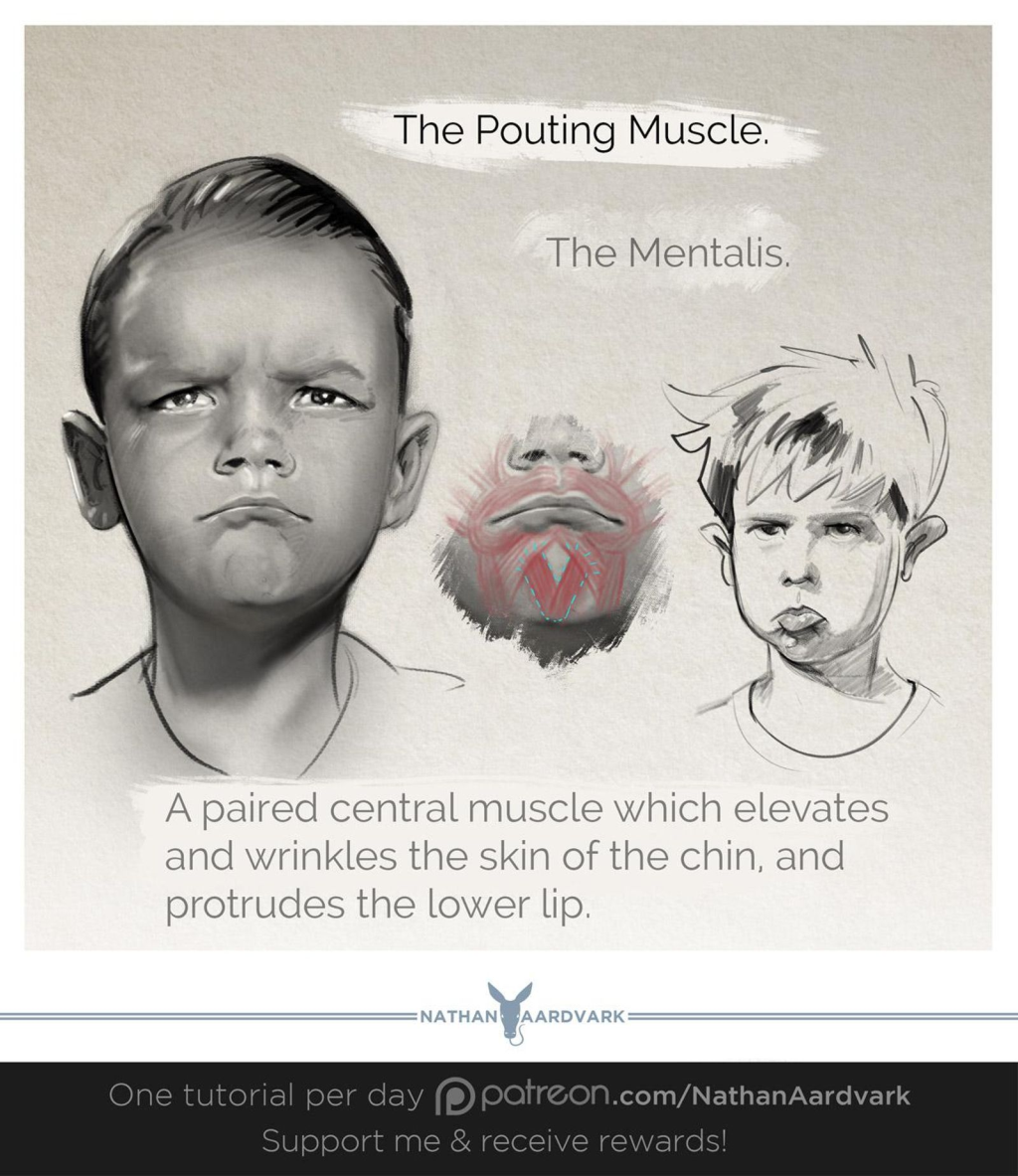 “Pouting muscle”

Protrudes lower lip
Galea aponeurotica
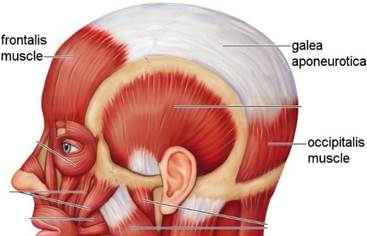